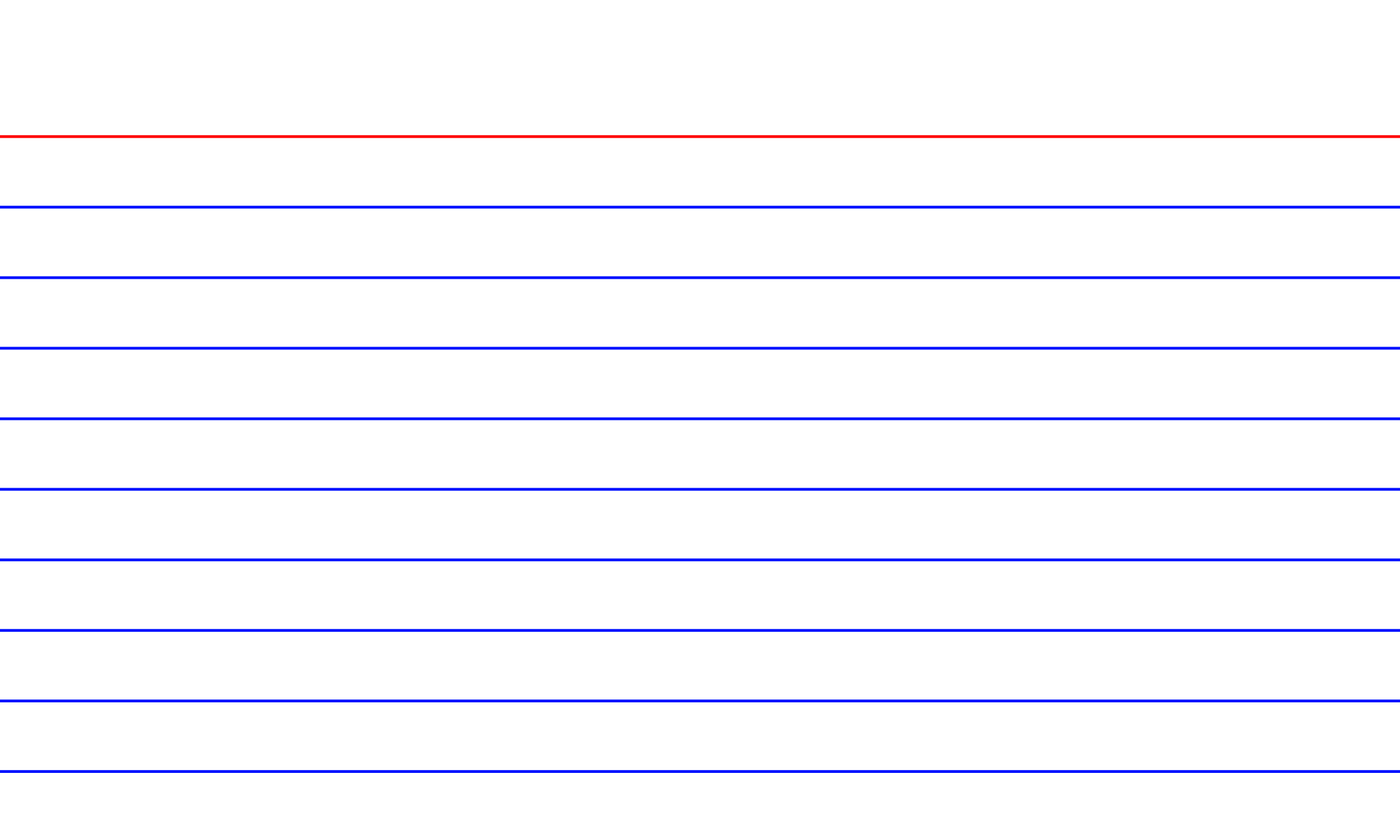 Dr. Mara Karlin
Acting Assistant Secretary of Defense for International Security Affairs
פורטפוליו
יועצת בכירה למזה"ג למדיניות מזה"ת, אירופה, נאט"ו, רוסיה ואפריקה
צוות מעבר ממשל
ניהלה את ה NEO  מלבנון ב2006
מסרי על
אישי
לקידום 

לבירור
במקור ממילווקי
אשת קריירה בתחום הפוליסי, הרצתה באונ' ג'ון הופקינס
נשואה לראובן יעקובסון, חברה מהתיכון. 2  ילדים.
רגישות
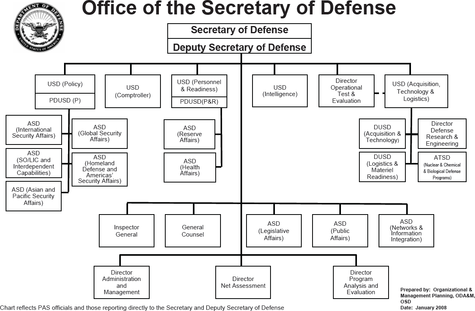 Dr. Mara Karlin
Acting Assistant Secretary of Defense for International Security Affairs
פורטפוליו
יועצת בכירה למזה"ג למדיניות מזה"ת, אירופה, נאט"ו, רוסיה ואפריקה
פיתוח אסט' איזורית וליחסים והשת"פ הביטחוני
פיקוח על פעילות הצבא בהתאם למדיניות 
צוות מעבר ממשל
מסרי על
אישי
לקידום 

לבירור
במקור ממילווקי
אשת קריירה בתחום הפוליסי, הרצתה באונ' ג'ון הופקינס
נשואה לראובן יעקובסון, חברה מהתיכון. 2  ילדים.
ניהלה את ה NEO  מלבנון ב2006
רגישות
Dr. Colin H. Kahl
Under Secretary of Defense for Policy
פורטפוליו
היועץ הבכיר למזה"ג בנושאי מדיניות. 
אמון על תיאום האטס' רבתי וביטחון לאומי במשרד ההגנה
אמון על אינטגרציה של מדיניות לתכנון אופרטיבי
אמון על מדיניות השת"פ ויצירת השת"פ
מסרי על
אישי
לקידום 

לבירור
גדל בקליפורניה, נשוי לרבקה +2
היה בצוותו של הנשיא אובמה ויועץ לביטחון לאומי לסגן הנשיא ביידן. 
בעברו שירת במשה"ג בתפקיד האמון על מדיניות והיחסים עם ישראל והמזה"ת 
ד"ר ומדעי המדינה
רגישות
- שנוי במחלקות בממשל. מונה בזכות קולה של סגנית הנשיא (מעורבות בסכם הגרעין)
נחשב ניצי כנגד ישראל
Jean-Pierre Lacroix
Under-Secretary-General for Peace Operations
פורטפוליו
מנחה למדיניות לפעילות הכש"ש של האו"ם 
אמון על הקשר עם מועבי"ט, המדינות התורמות והכוחות ולהגדרת משימותיהן, פריסת כוחות ואינטגרציה למהלכים מדיניים 
מנחה מקצועי לנושאים צבאיים לגורמי האו"ם
מסרי על
אישי
לקידום 

לבירור
דיפלומט צרפתי.
שגריר צרפת לאו"ם, לשעבר. 
ראש הטקס בצרפת. 
יליד 1960,
רגישות
תפקיד אשר ''מוחזק'' שנים ע"י צרפת
Brett McGurk
National Security Council Coordinator for the Middle East and North Africa
פורטפוליו
מנחה למדיניות לפעילות הכש"ש של האו"ם 
אמון על הקשר עם מועבי"ט, המדינות התורמות והכוחות ולהגדרת משימותיהן, פריסת כוחות ואינטגרציה למהלכים מדיניים 
מנחה מקצועי לנושאים צבאיים לגורמי האו"ם
מסרי על
אישי
לקידום 

לבירור
יליד פנסילבניה. נשוי+1
שירת כיועץ לשגריר בבגדד, וניסח את החוקה הזמנית של עיראק, ובמגוון תפקידים במשרד החוץ ובNSC. 
שירת כשלליח הנשיא לקואליציה נגד דעא"ש. ולמו"מ חשאי מול איראן (שו"ן).
רגישות
היה מעורב בפרשה עם כתבת ה WALL STREET JOURNAL. התפטר ממשל אובמה לאור התנגדות למדיניות בסוריה, והנסיגה מהמזה"ת ("ללא שיח עם בעלות ברית") מייחסים את מינוי לתפקיד הנוכחי לאור נסיונו והקו הנוקשה אשר נוקט כלפי תורכיה.
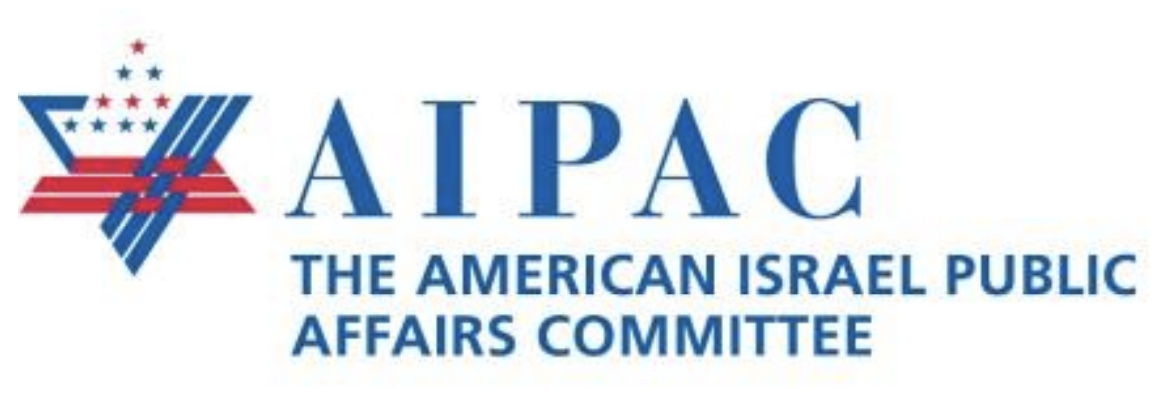 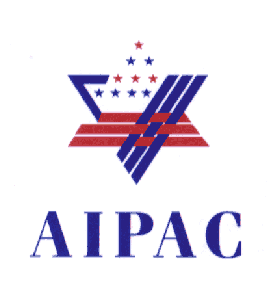 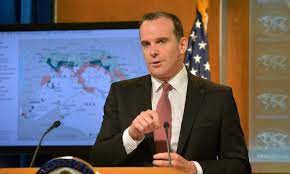 7 E 27th St, New York, NY 10016, United States
https://www.theevelyn.com/
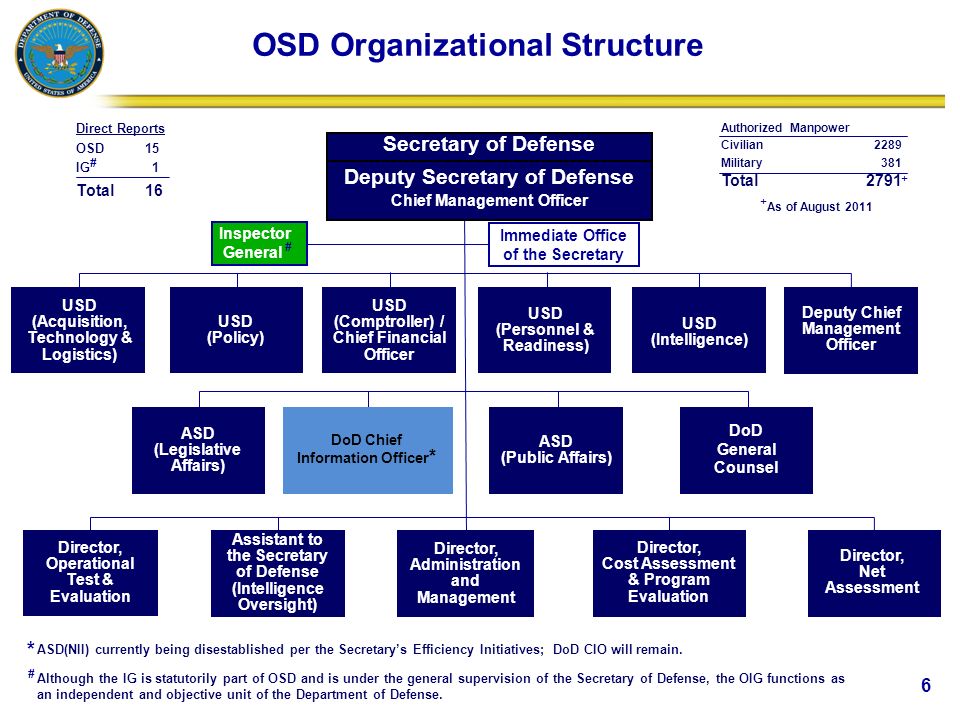 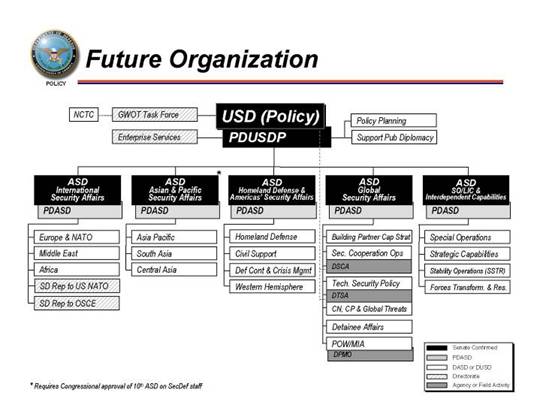 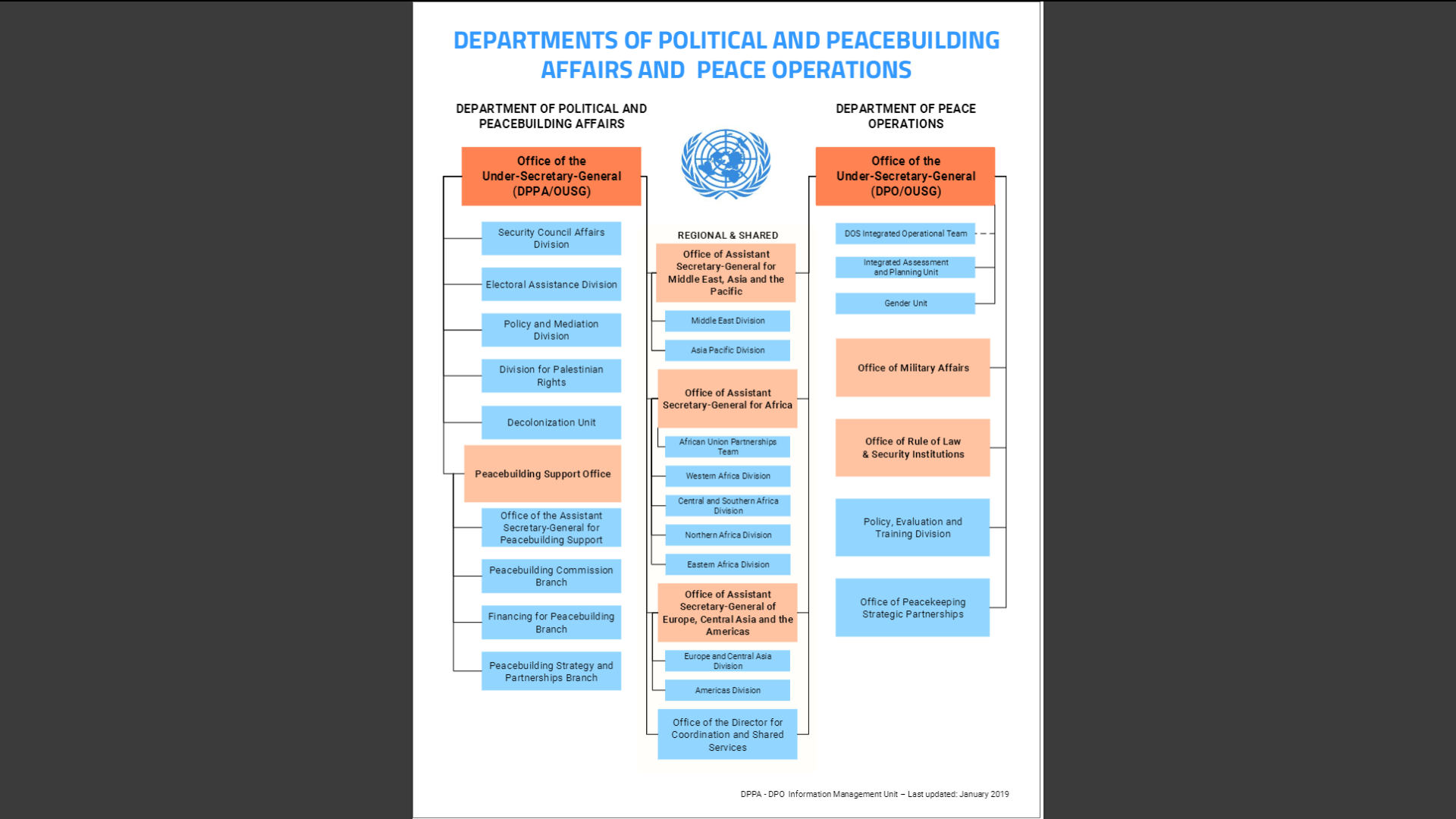